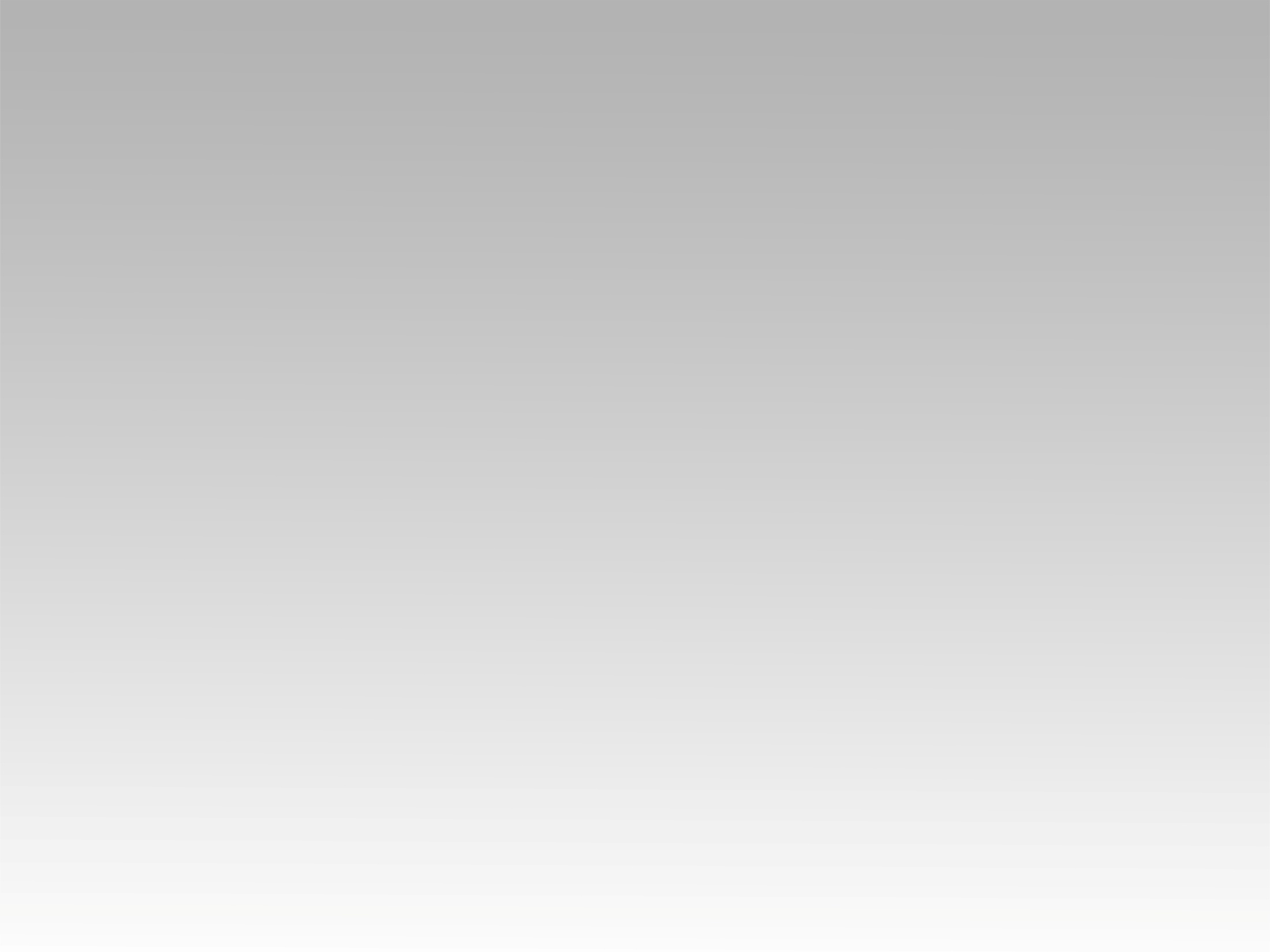 تـرنيــمة
في محضرك أمام عرشك أسجد
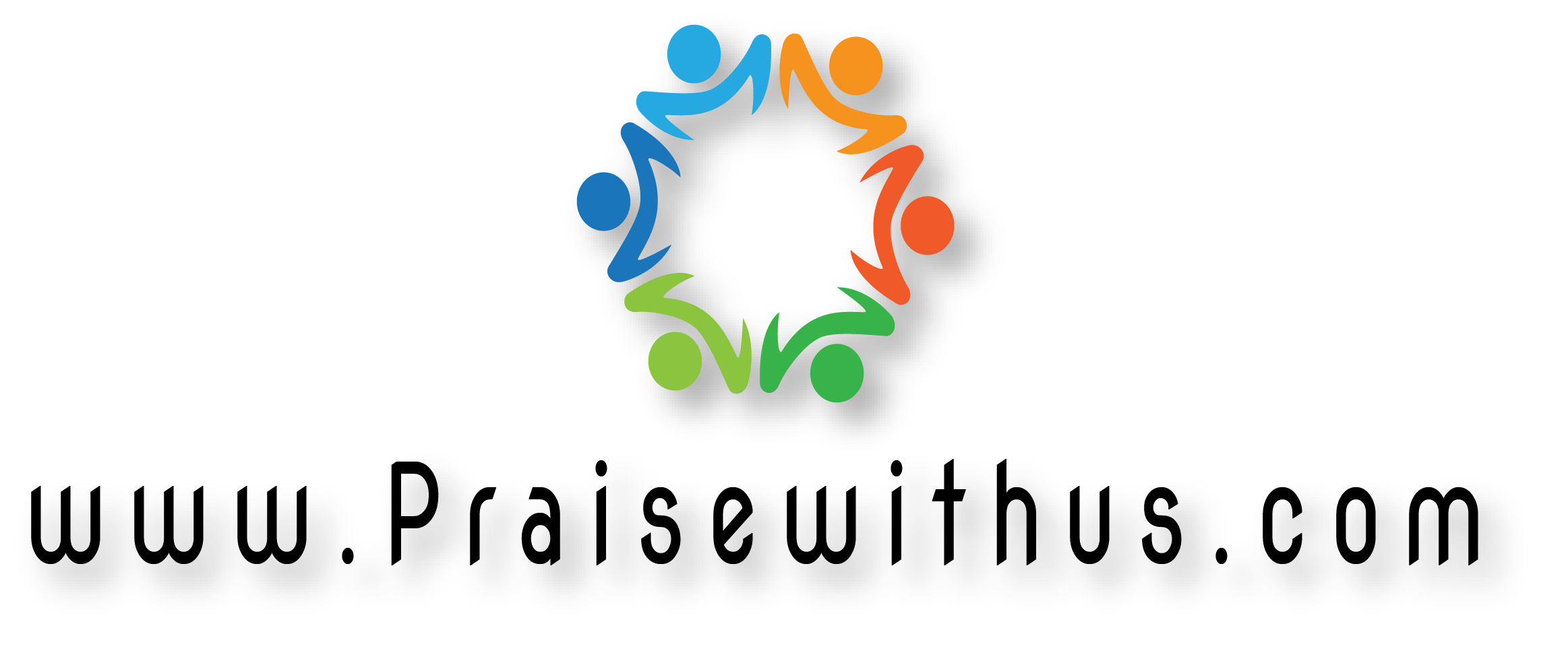 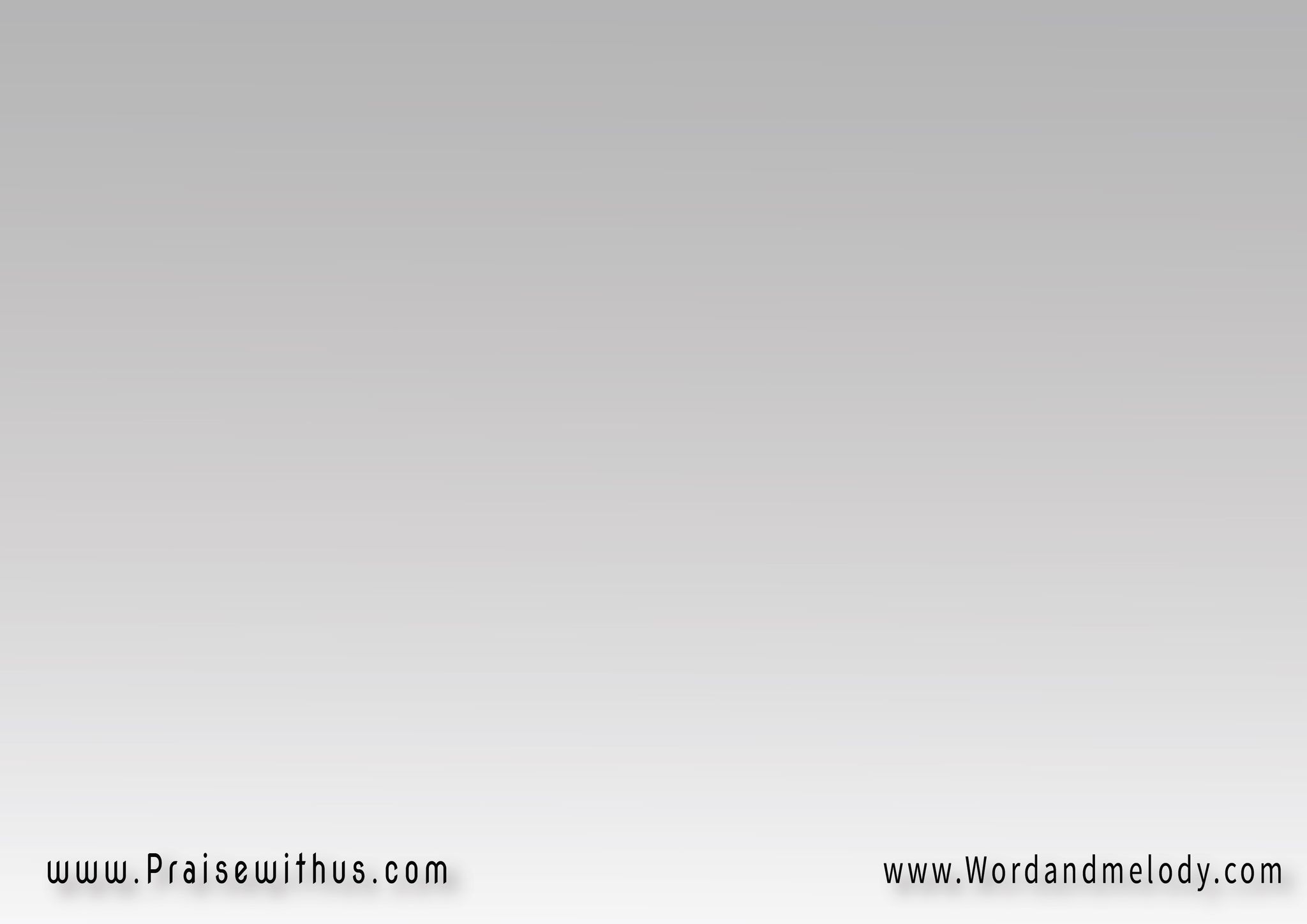 في مَحضَرِكَ أمَامَ عَرشِكَ  أسجُدُ مُتَّضِعَاًوَمُقتَرِبَاً أنظُرُ مَجدَكَ  لَكَ أجثو خَاشِعَاً
fi mahDareka  amama aarshekaasjodo mottaDeaanwa moqtareban anzoro majdakalaka ajtho khasheaan


I humbly worship You at Your throne.
 I see your glory as I draw closer.
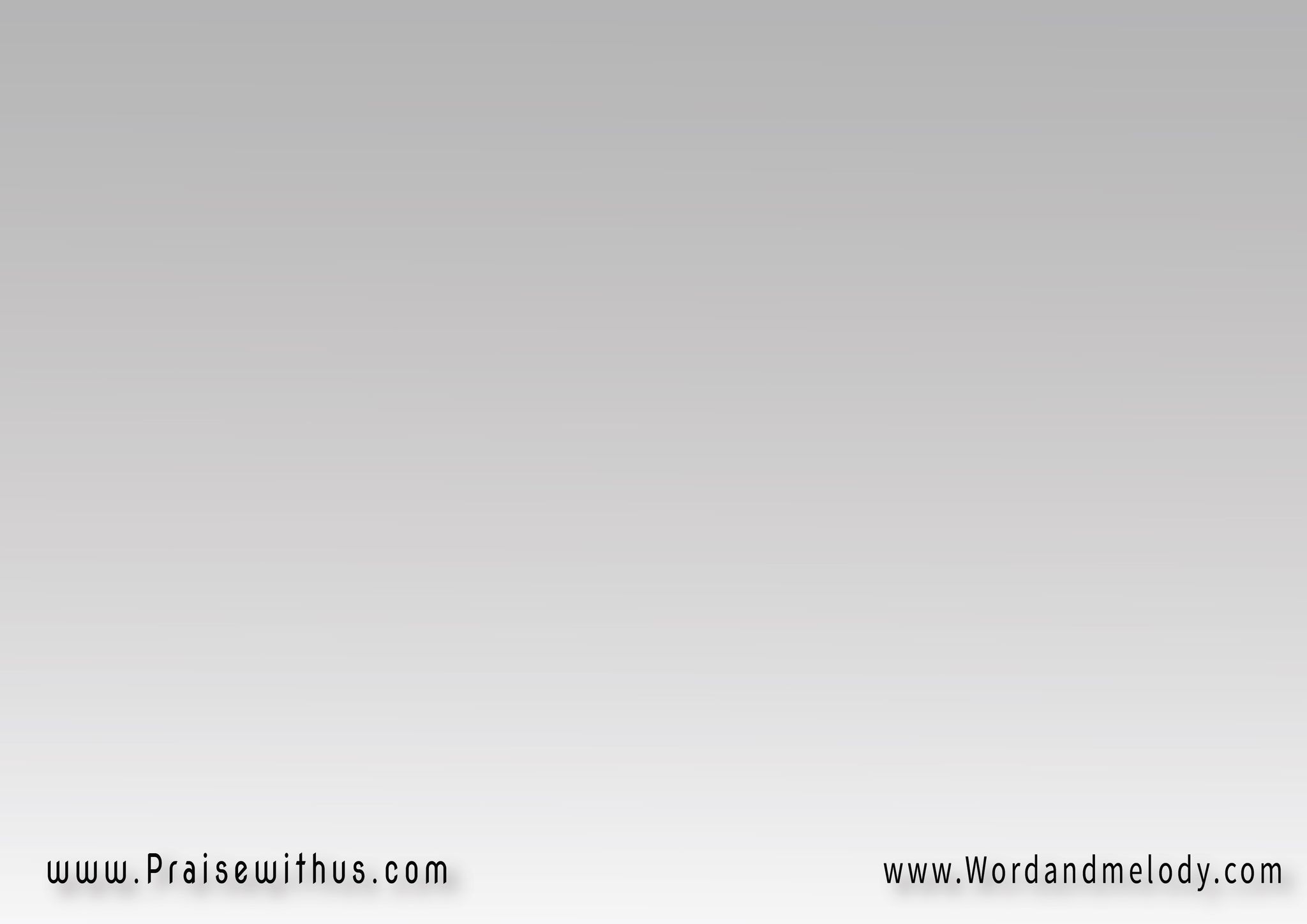 رَبِّي أُقَدِّمُ ذَبيحَةَ حَمدِي   مُعتَرِفاً بحُبِّكَأعمَالي تَشهَدُ حَيَاتي تَهتِفُ  مَغتَسَلٌ بدَمِكَ
rabbi oqaddemo thabihata hamdimoatarefan be hobbekaaamali tashhado  hayati tahtefomoghtasalon be dameka


Lord, I offer the sacrifice of my gratitude 
confessing Your love. My life shouts and testifies that I am cleansed with Your blood.
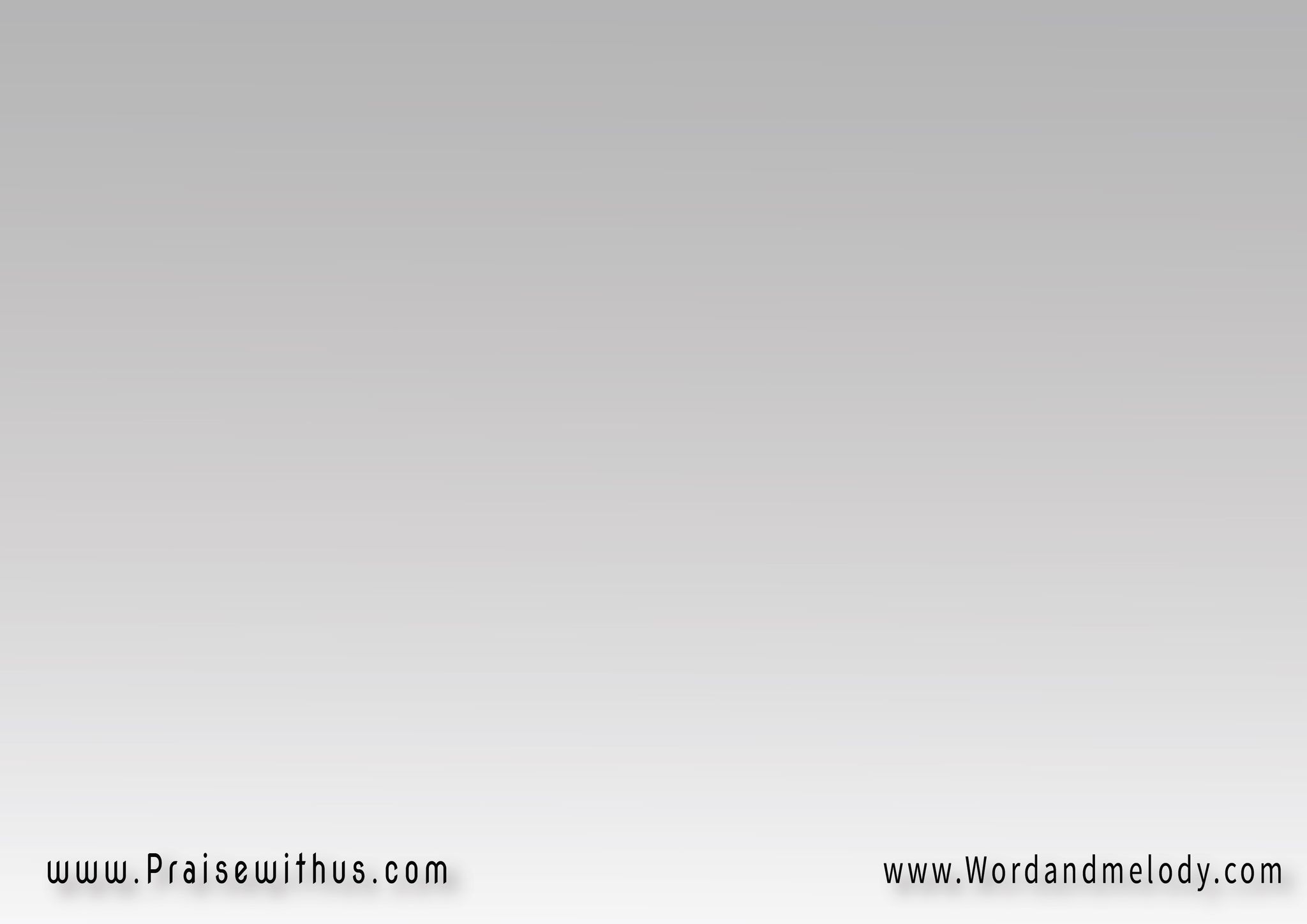 (هَللويا)2   يا أبـــــي أُحِبُّكَإلَهي أنتَ خلاصِي   أعبُدُكَ خَاضِعَاً لَكَ(هَللويا)2   نفسي تَفرَحُ بِكَها حَيَاتي بَينَ يَدَيك   أُطِيعُكَ خَاضِعَاً لَكَ
(halleluia)2  ya abi ohebbokaelahi anta khalaSi   aabodoka khaDeaan laka(halleluia)2   nafsi tafraho bekaha hayati bayna yadayk   oteeaoka khaDeaan lakaHallelujah, I love you Father. You are the Lord of my salvation, I humbly worship you. My soul rejoices in You. 
I place my life at Your hands, I humbly obey You.
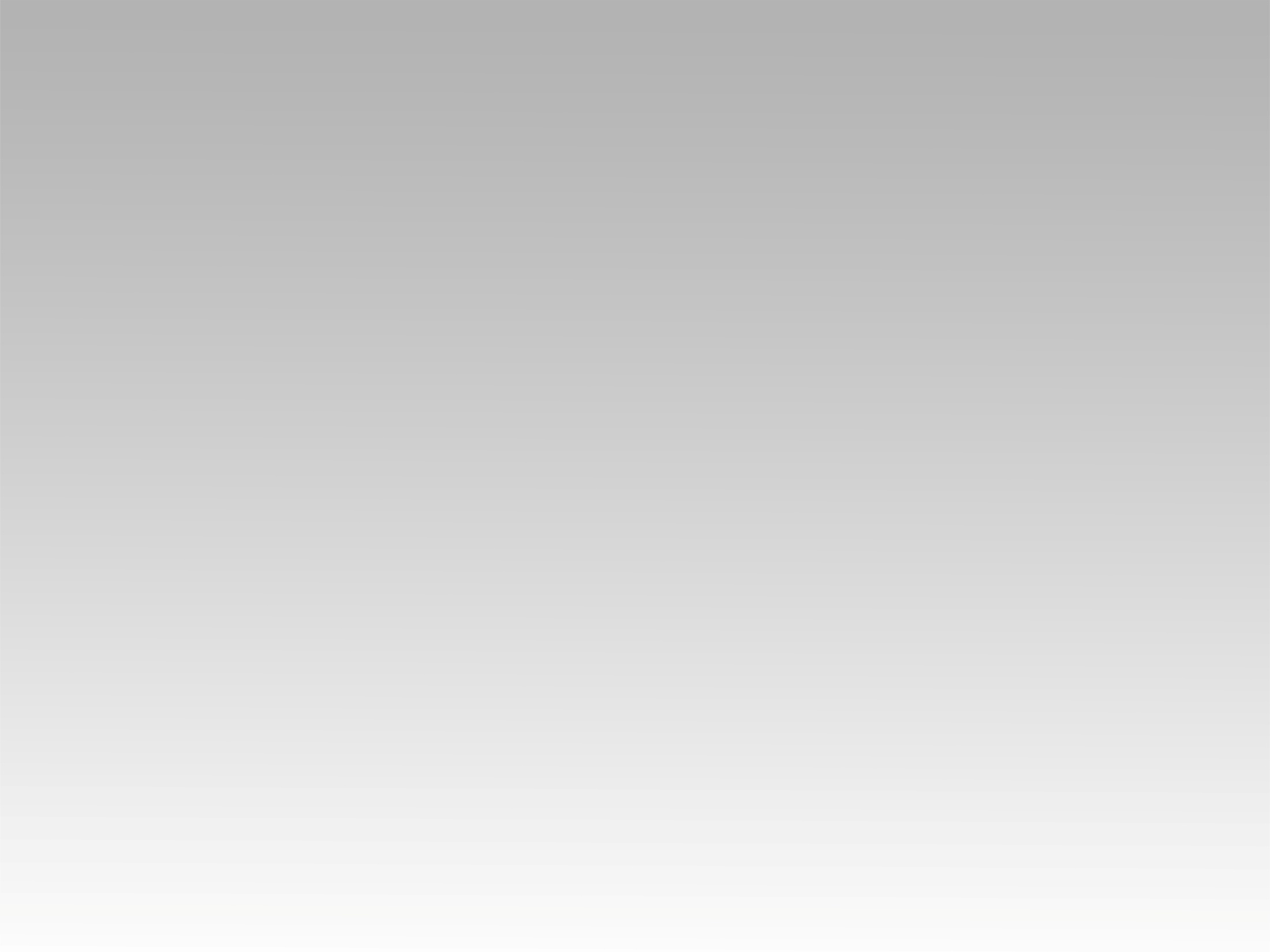 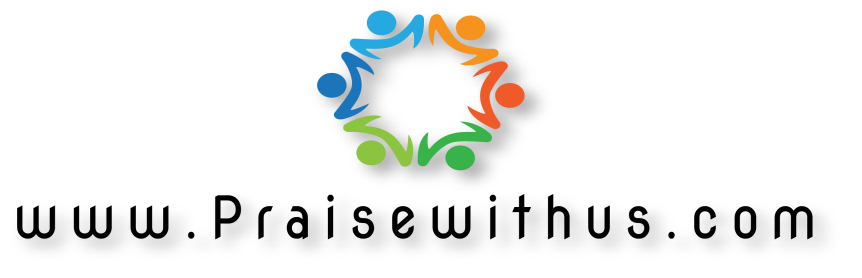